Archaeological Institute of America
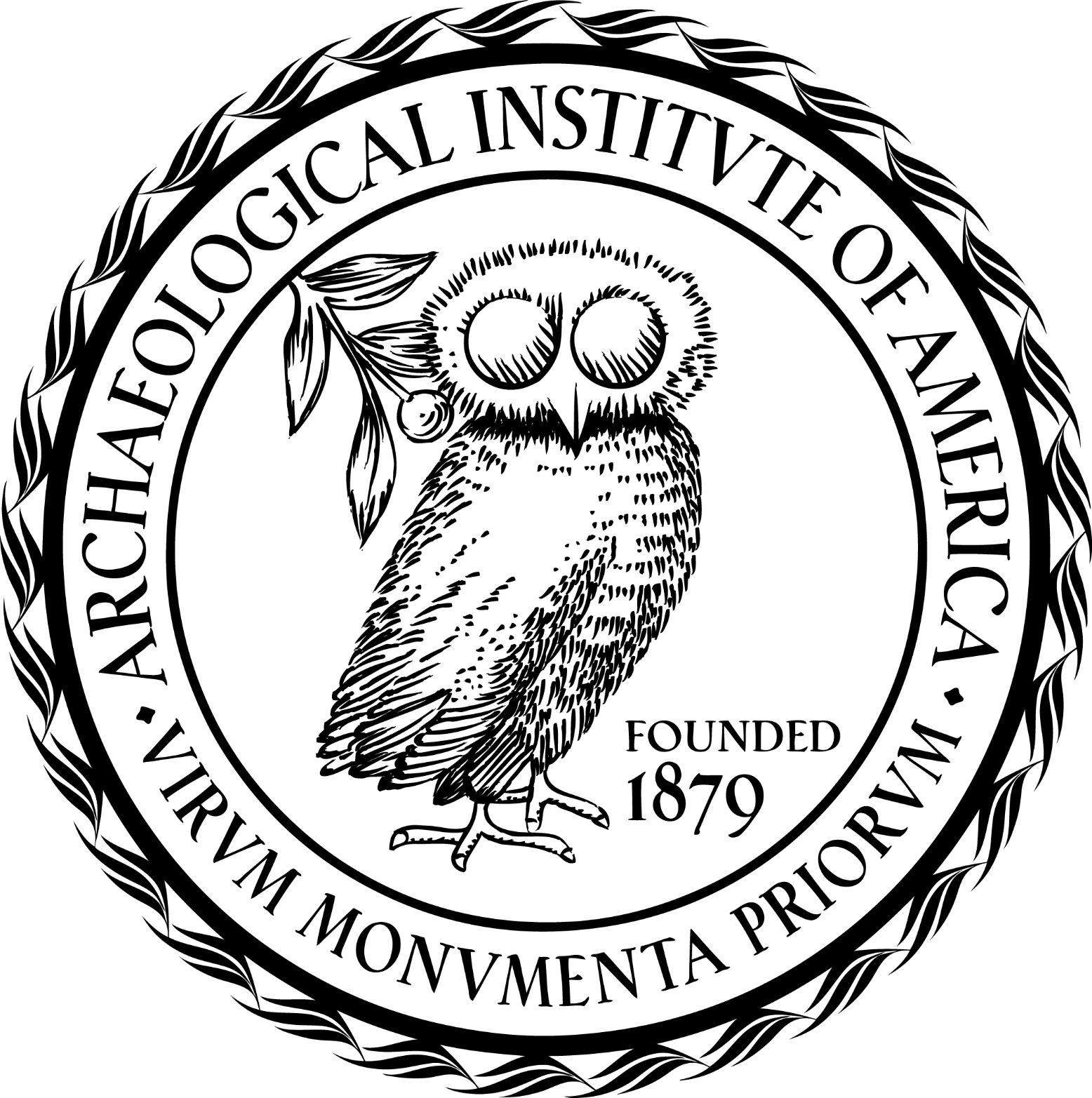 excavate
educate
advocate
The Carl Sheppard Memorial Lecture
www.archaeological.org